Aligning how subjects with missing data due to study discontinuation are handled in the primary analysis with the primary estimands.
Dr David Wright, Head of Statistical Innovation, Early Biometrics and Statistical Innovation, BioPharmaceuticals R&D, AstraZeneca, Cambridge, UK

May 5th 2021
Acknowledgements and Disclaimer
Thanks to the EFPIA/EFSPI Estimands Implementation Working Group (and the subgroup of the Working Group working on Estimation)
But slides are my own views and don’t necessarily represent the views of any of the above people, Companies or groups!
2
Contents
Why is there a distinction between intercurrent events and missing data?
“Methods to address the problem presented by missing data can be selected to align with the estimand” – why does it say “can” and not “must”
Nasal Polyps example
Example with missing data
Reflections
3
Why is there a distinction between intercurrent events and missing data in ICH E9 R11?
Discontinuation from randomized treatment is an intercurrent event (ICE)
Withdrawal from the study is not an ICE and leads to a missing data problem
ICE (e.g treatment discontinuation or switching treatment) reflect clinical practice
Missing data can be minimized
But what if a subject discontinues treatment and withdrawals from the study at the same time? e.g. due to Lack of efficacy (LOE) or Adverse Event (AE). Then it is both an ICE and leads to a missing data problem. 
Addendum encourages minimising missing data but it will also be difficult to retain patients in clinical trials in some circumstances.
4
“Methods to address the problem presented by missing data can be selected to align with the estimand”
“Handling of missing data should be based on clinically plausible assumptions and, where possible, guided by the strategies employed in the description of the estimand.”
What does this mean? 
“Strategies” – very important to notice this is plural. E.g. if you are using a treatment policy for one ICE and hypothetical for another make sure you follow this through to the missing data handling. 
Remember you could have specified different estimand strategies for each ICE but what if occurrence of the ICE is missing…
5
Example: Treatment for nasal polyps
Nasal Polyps Scores (0-8) [up to 4 for each nostril]
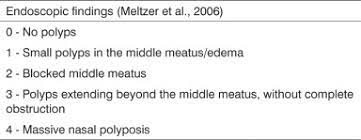 6
4 patients Nasal Polyps score over time
Change from baseline to visit 6
Treatment policy A= 6, B= -2, C = 5, D = 4 
Breaking news… Subject A had surgery after visit 3. Could state score after surgery is 8 or worst observed or keep value observed. 
But do you believe that subject C didn’t have surgery?
Patient nasal polyp score during the study
Intercurrent event of surgery is crucial in this study. If this information could be missing then the reliability of the conclusions drawn can be questioned. 
This is an example where treatment policy is used unless a patient has surgery when the patient is assumed to have the bad NPS at the end of the study.
9
An example with missing data (thinking about ICE of treatment discontinuation and study withdrawal due to lack of efficacy or adverse events)
Study of fixed duration (e.g. 2 years)
Regular visits/data collection (e.g. monthly)
Disease of interest is chronic (e.g. asthma/COPD) so interested in long term efficacy
Some patients will always withdrawal from long term studies
Some patients withdrawal from the study due to LOE or AEs (if randomized to experimental arm this implies they must have stopped their allocated treatment as it is not available outside of the trial, if randomized to control after leaving the trial their treatment could be modified (e.g. add on treatment given including in some cases a drug in the same class as experimental arm)
Study withdrawal due to LOE and AEs (in total) is higher in control arm than active.
10
Issues to consider…
What treatment would a patient receive outside of a trial if they experience LOE or AEs on treatment? Added complication is the answer to this questions a few years in the future is relevant to patients when they will actually receive treatment.
Are patients who remain in the study post treatment discontinuation like patients who withdraw from the study due to LOE/AEs (and are therefore more likely to discontinue or modify treatment)? 
For an effective drug patients randomized to it are more likely to remain on treatment than those randomized to control. If alternative therapies are available that are more effective than control (e.g. drug in same class as experimental arm) then they could receive it after they withdraw from the study. A treatment policy estimand would investigate the comparison between A with B given in patients who stop/modify treatment due to AEs or LOE and control with B given in patients who stop/modify treatment due to AEs or LOE. If more patients on control end up getting B (and B is effective) then treatment policy estimand will not give a fair evaluation of the benefit of A. 
What if only a few patients remain in the study post treatment discontinuation? Making estimation difficult. How do you estimate the treatment policy estimand? 
So the issue is discontinuation of treatment for a bad reason (e.g. LOE or AEs). Good efficacy once a patient receives another therapy does not necessarily provide evidence that the original randomized therapy is effective. Similar argument if there is documented evidence of withdrawal from a study for these reasons which implies treatment would normally be stopped an alternative medications given.
11
Estimand options for ICE of treatment discontinuation and missing data due to study withdrawal due to lack of efficacy or adverse events
Treatment policy – this would give the effect of giving assigned treatment followed by effect of subsequent treatment in these patients. If study withdrawal/treatment discontinuation is higher on control that active this will dilute the benefit of active treatment (if subsequent therapy is effective)
Hypothetical – one type of hypothetical would assume that the ICE of treatment discontinuation hadn’t happened – not recommended in ICH E9 R1 as clearly not clinically relevant to choice of treatment for a patient, also applies to missing data due to withdrawal due to AEs or LOE
Composite – could treatment these patients as having poor efficacy
Principal Stratum – identifying patients who will discontinue treatment due to lack of efficacy and/or AEs in advance not possible. 
While on treatment – doesn’t evaluate efficacy over whole study
12
Attributable estimand2
Treats patients who discontinue treatment due to LOE or AEs or withdrawal from the study for LOE or AEs as having a poor response to treatment. 
Hypothetical estimand for patients who withdrawal from study for other reasons 
Missing data strategy aligned with estimand strategy.
13
Reflections
Also consider missing data that is known to be related to treatment (e.g. due to lack of efficacy, adverse events) when considering your choice of estimand. 
When evaluating the long term efficacy of a treatment it is vital to have a discussion of how long patients are expected to take treatment for it to be viewed as a success. Often long term data is required to observed sufficient  events (for example exacerbations). However an evaluation of lung function over a shorter time frame may be sufficient for that endpoint. This would reduce the missing data problem for the lung function endpoint.
14
Reflections
“Far better an approximate answer to the right question, which is often vague, than an exact answer to the wrong question, which can always be made precise.”3 
For continuous endpoints in trials of long duration: When is treatment policy the question of primary interest for regulatory decision making? 
Answer: Rarely! Except if seeking a disease modification claim for example.
15
References
ICH E9 R1
Attributable estimand 
The Future of Data Analysis Tukey 1962
16